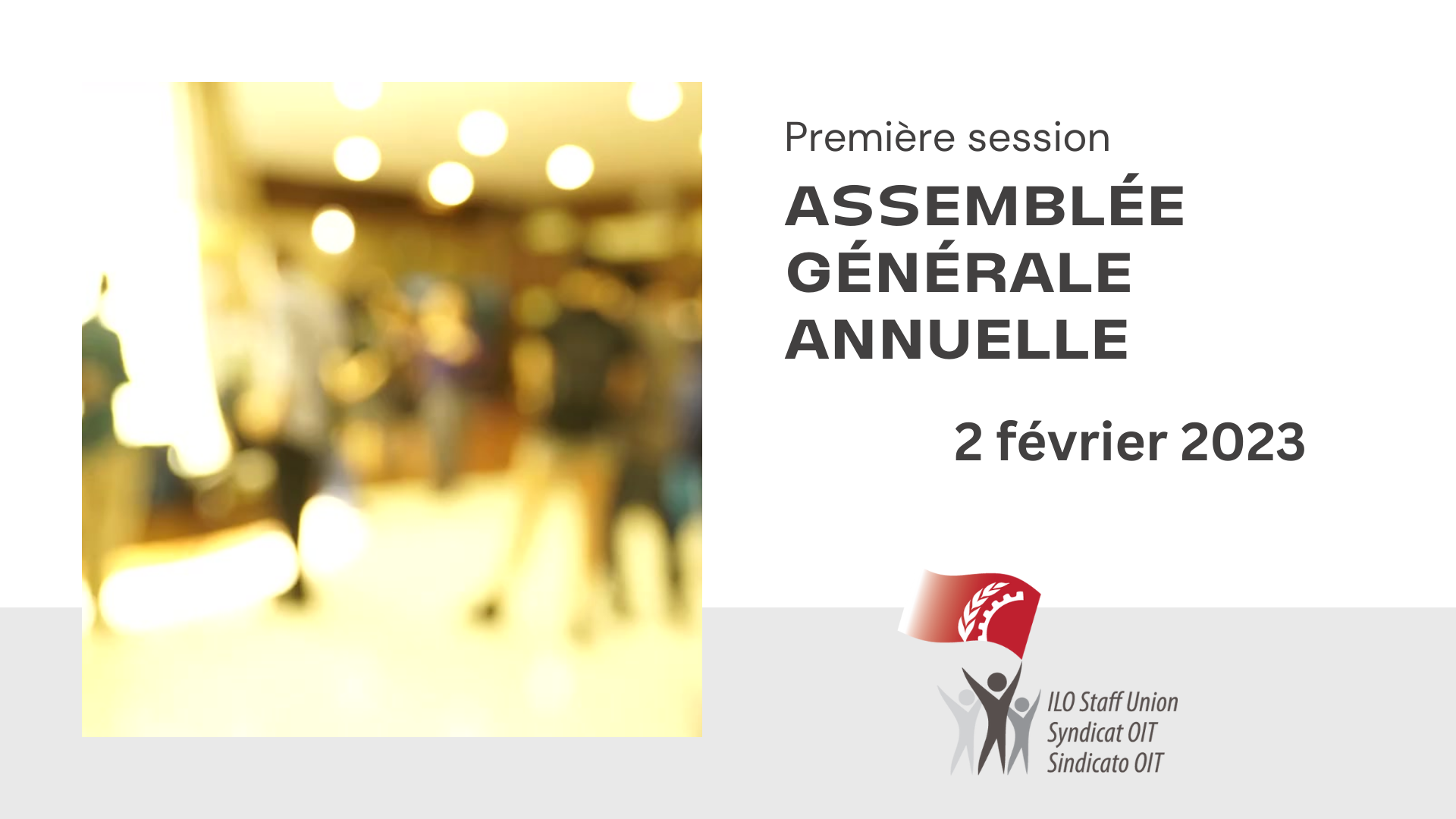 Pour lire le rapport en entier merci de cliquer sur le lien ci-dessous
Rapport